K-12 OUTREACH: INFORM, INFLUENCE, & INSPIRE
PRESENTED  BY THE EXECUTIVE STUDENT COMMITTEE
WHY REACH OUT?
Inform: 
Raise awareness of what Chemical Engineers do
Communicate which qualities and interests would make Chemical Engineering a possible career choice
Influence: 
Make an impact on students’ lives
Increase diversity by encouraging women and minorities to join this field
Inspire: 
Recruit future Chemical Engineers
Plant a seed
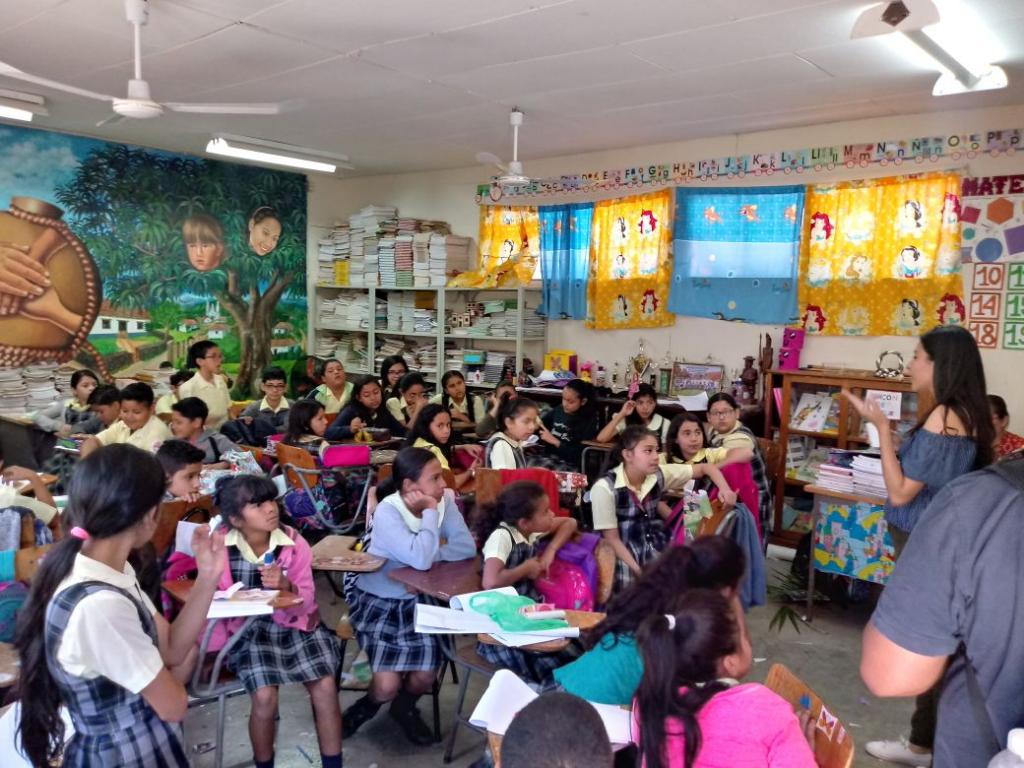 4th, 5th, & 6th Grade Outreach
Universidad Nacional Autónoma de Honduras
Morazán , Tegucigalpa, Honduras
Purpose – Key Strategies – Elementary – Junior High – High School – Best Practices – Our Program – Conclusion
WHY REACH OUT?
Other Benefits:
Volunteer hours for your chapter
Presentation practice
University Recruiting
Put AIChE’s name out there
Recruit future chapter members
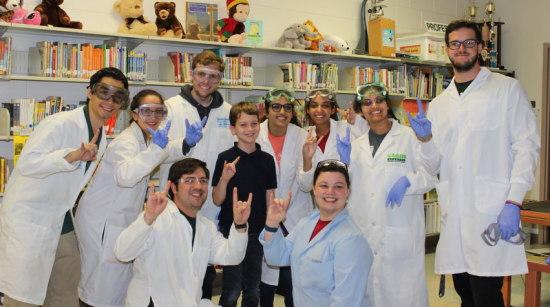 ChemE Magic Show
The University of South Florida – Tampa, Florida
Purpose – Key Strategies – Elementary – Junior High – High School – Best Practices – Our Program – Conclusion
KEY STRATEGIES
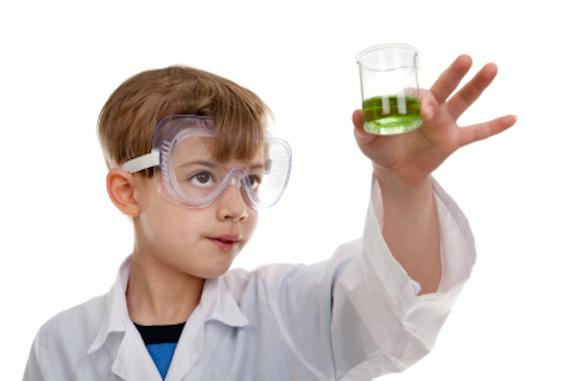 Incorporate hands on learning safely
Use experiments as a tool to explain Chemical Engineering concepts
Pair up with other engineering organizations to reach larger audiences
Reach out to companies for event sponsorship
Reach out to schools where AIChE members have connections
Keep students engaged
Communicate on your audience’s level
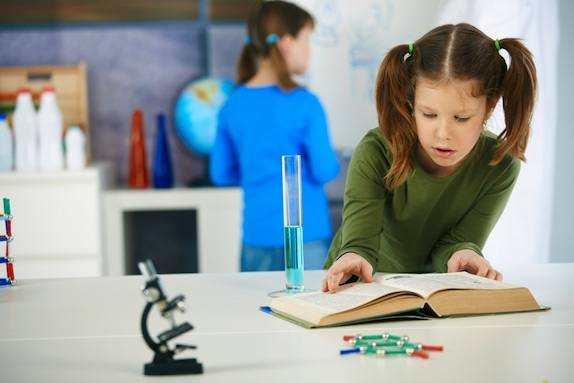 Purpose – Key Strategies – Elementary – Junior High – High School – Best Practices– Our Program – Conclusion
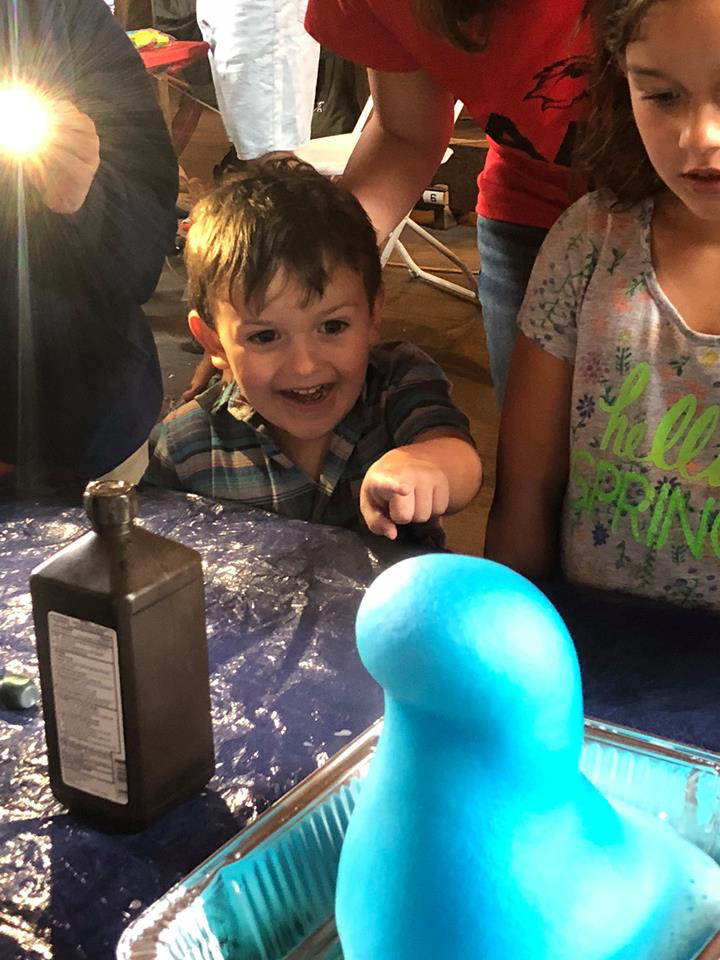 ELEMENTARY SCHOOL (K-5)
Spark their interest in STEM fields
Hands on learning is essential
Experiments
Games
Unit Ops (4th grade +)
Facilitate conversation
Connect concepts to things they have experienced
Encourage questions
Emphasize the importance of education
Discover Engineering
Lamar University – Beaumont, TX
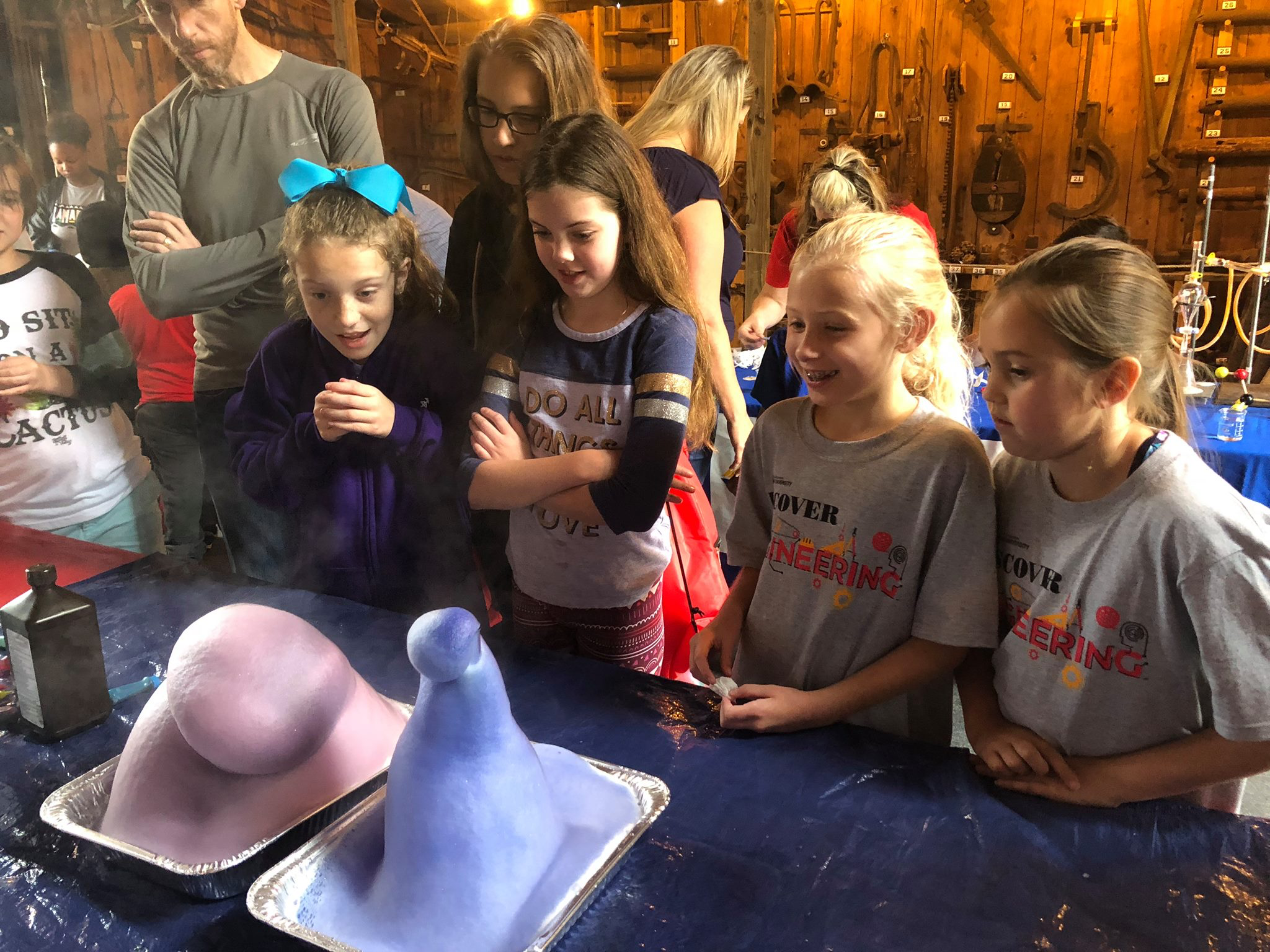 Purpose – Key Strategies – Elementary – Junior High – High School – Best Practices – Our Program – Conclusion
JUNIOR HIGH (6-8)
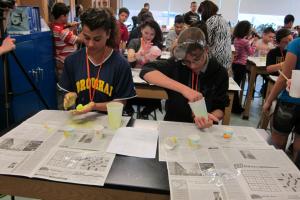 Target gifted and/or passionate students
Incorporate a mixture of presentations and hands on activity
Introduce research and incorporate more unit ops.
Don’t underestimate
The students’ curiosity 
The students’ ability to understand difficult concepts
What the students already know
Give them a goal to work towards
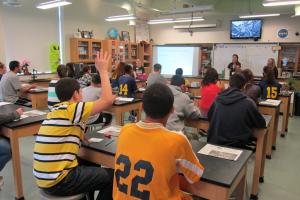 Middle School Outreach
Lehigh University – Bethlehem, Pennsylvania
Purpose – Key Strategies – Elementary – Junior High – High School – Best Practices – Our Program – Conclusion
HIGH SCHOOL (9-12)
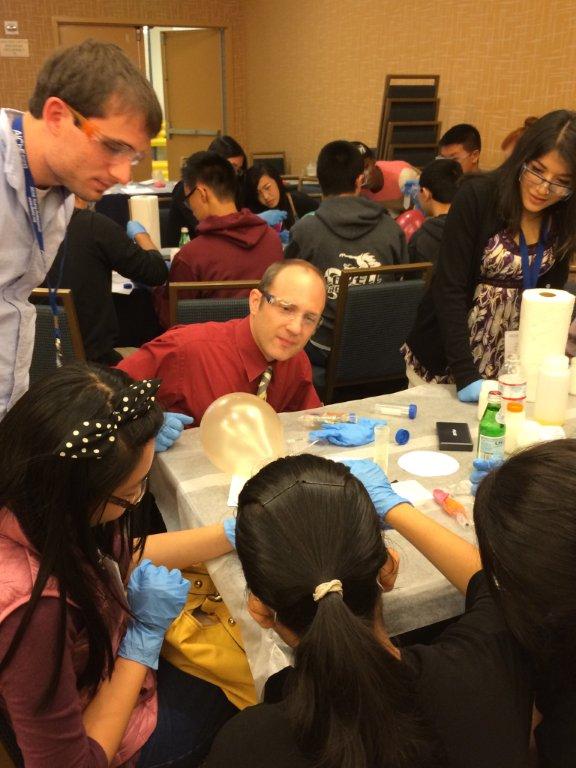 Presentations, questions, and unit ops.
Basic questions to prepare for include:
What interests/qualities would make me a good ChemE?
What does a ChemE do? Coursework and career?
Is Chemical Engineering hard?
University Recruiting
Target Sophomores and Juniors in advanced science classes
Don’t force them to listen—just offer up the information
AIChE’s Outreach in Action
Annual Meeting 
San Francisco, California (2013)
Purpose – Key Strategies – Elementary – Junior High – High School – Best Practices – Our Program – Conclusion
BEST PRACTICES
Purpose – Key Strategies – Elementary – Junior High – High School – Best Practices – Our Program –  Conclusion
International Outreach
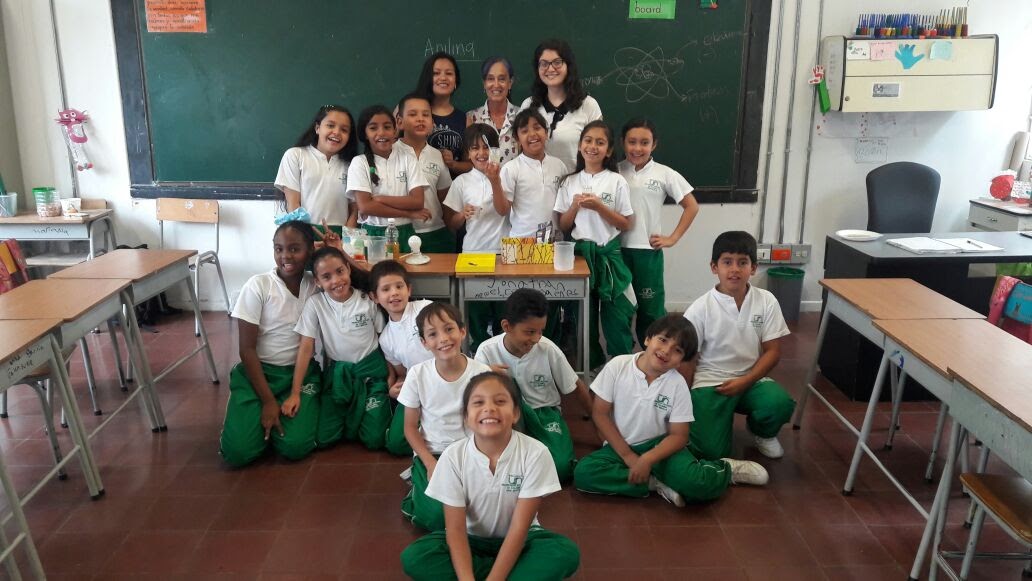 Universidad Nacional de Colombia Sede Medellín – Medellín, Antioquia, Colombia
Niños cientificos 
2 phase program
Preparation: Chemistry teachers help prepare for experiments
1st Phase: Experiments with easily accessible elements
Teach chemistry concepts like density, viscosity, temperature, and chemical reactions.
2nd Phase: Assist in Science Fair where kids explain their experiments
You don’t understand a concept until you can explain it to someone else!
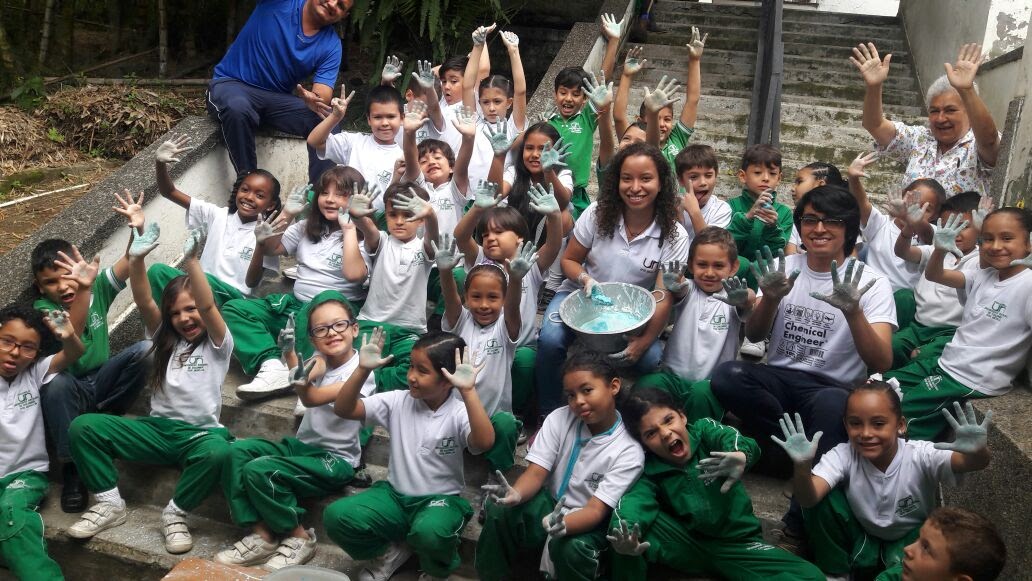 Purpose – Key Strategies – Elementary – Junior High – High School – Best Practices – Our Program –  Conclusion
International Outreach
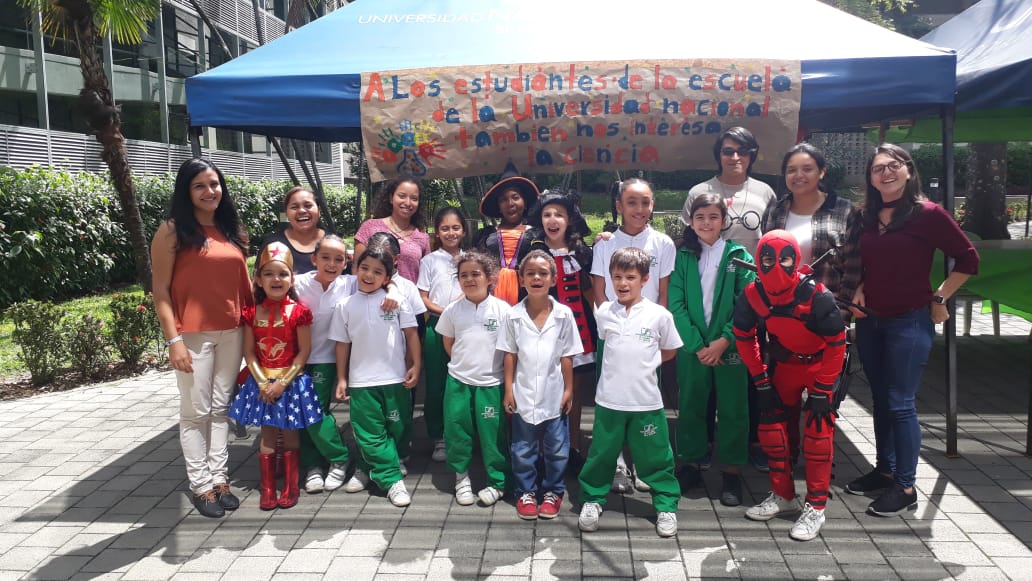 Purpose – Key Strategies – Elementary – Junior High – High School – Best Practices – Our Program –  Conclusion
Impactful K-12 Outreach – Program Launch
Objective: Connect AIChE Chapters with each other and K-12 students
Founding Chapter: Universidad Nacional Autónoma de Honduras
How to Participate
Follow a module
Submit a module – Be a founding chapter!
Web Address: https://www.aiche.org/community/sites/committees/executive-student/k-12-outreach-program
Email me @ national.director.esc@gmail.com for the link
Directly contact the program @ outreach.esc@gmail.com
Purpose – Key Strategies – Elementary – Junior High – High School – Best Practices – Our Program –  Conclusion
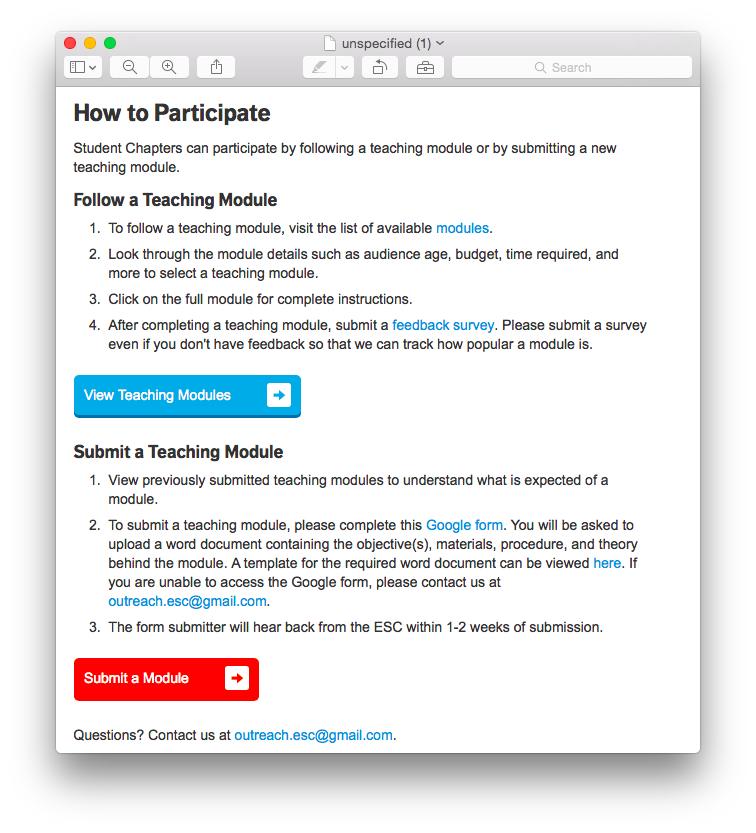 CONCLUSION
K-12 Outreach allows AIChE to make a positive impact in students’ lives.
Remember a few key strategies:
Hands on interaction (SAFELY)
Communicate based on your audience’s age
Collaborate with other organizations to reach even bigger audiences
Prepare yourself for questions, ensure that you look approachable and welcoming, and be honest.
Purpose – Key Strategies – Elementary – Junior High – High School – Best Practices – Resources – Conclusion
CONCLUSION
Questions?
Purpose – Key Strategies – Elementary – Junior High – High School – Best Practices – Resources – Conclusion
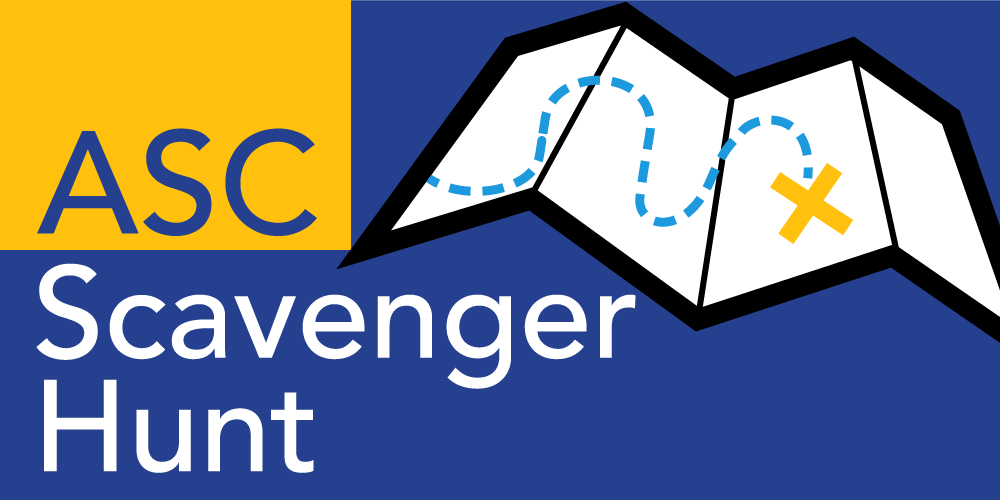 Challenge your colleagues and climb the leaderboard with the all new AIChE Scavenger Hunt!

Login to www.aiche.org/ScavengerHuntASC.  
Find and enter the code for each activity to earn points.

This session’s code is: SCWorkshop